CSE 101:Computer Programming
Start up
Course Teacher: Dr. A. H. M. Kamal
To Session: 2017-18
Year : 1		Semester:  1	
Date of class commencement: 07/03/2018	Class termination: 31/07/2018
Evaluation method:
Early evaluation
Mid Term I						10
Mid Term II						10
Mid Term III (A project)					10
Class attendance						10
Early evaluation total						40
Final exam							60
Total								100
CSE 101:Computer Programming
Start up
Chapter: Constant, Variable and Data Types
Character Set:
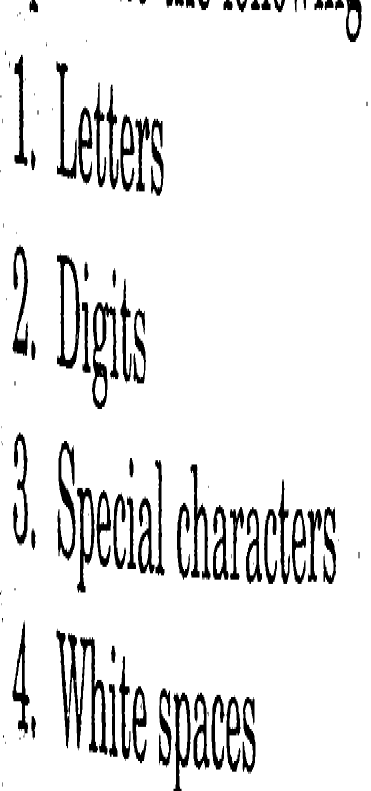 a, b, …, z, A, B, …, Z
0, 1, 2, …, 9
@, $, #, *,
CSE 101:Computer Programming
Start up
Chapter: Constant, Variable and Data Types
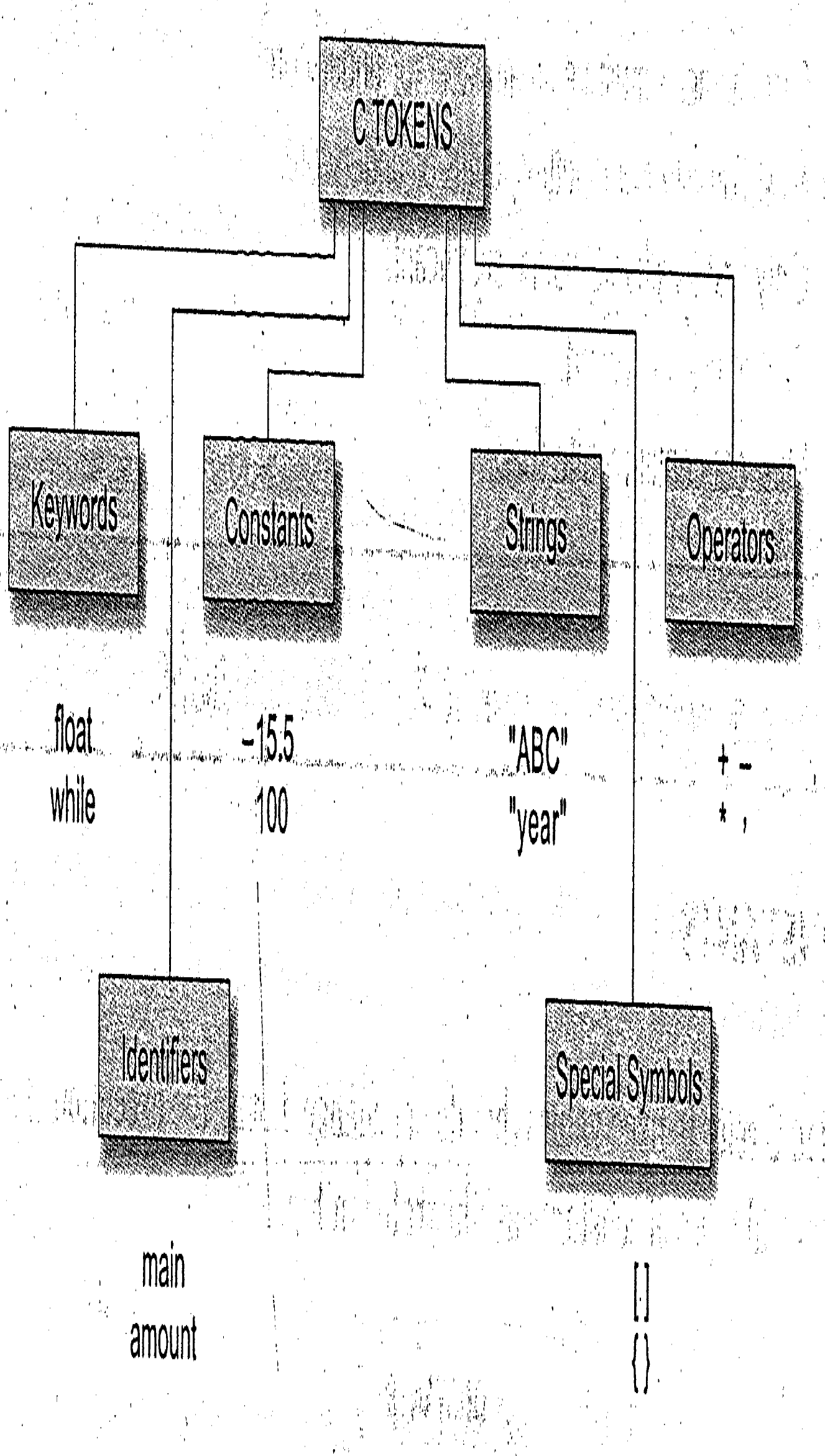 Token:
Individual words and punctuation marks are called token.

Individual units of C program are called C token
CSE 101:Computer Programming
Start up
Chapter: Constant, Variable and Data Types
Keywords:
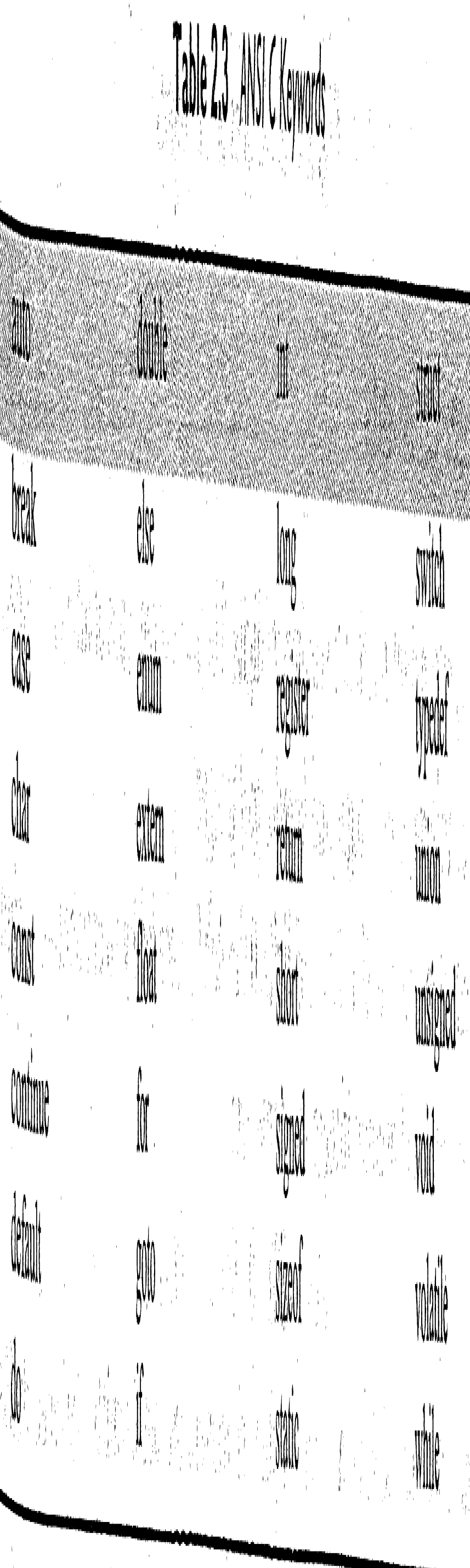 Keywords have fixed meaning and these cannot be changed
These serve as basic building block for program statement
CSE 101:Computer Programming
Start up
Chapter: Constant, Variable and Data Types
Identifier:
Identifier refers to a name of a variable, function or array.
 These are user define name.
Consisted of sequence of letter and digits starting with a letter.
Both lower case and upper case letter are permitted.
Example:  Marks1, maks2, _Marks3, _marks4, marksOf5
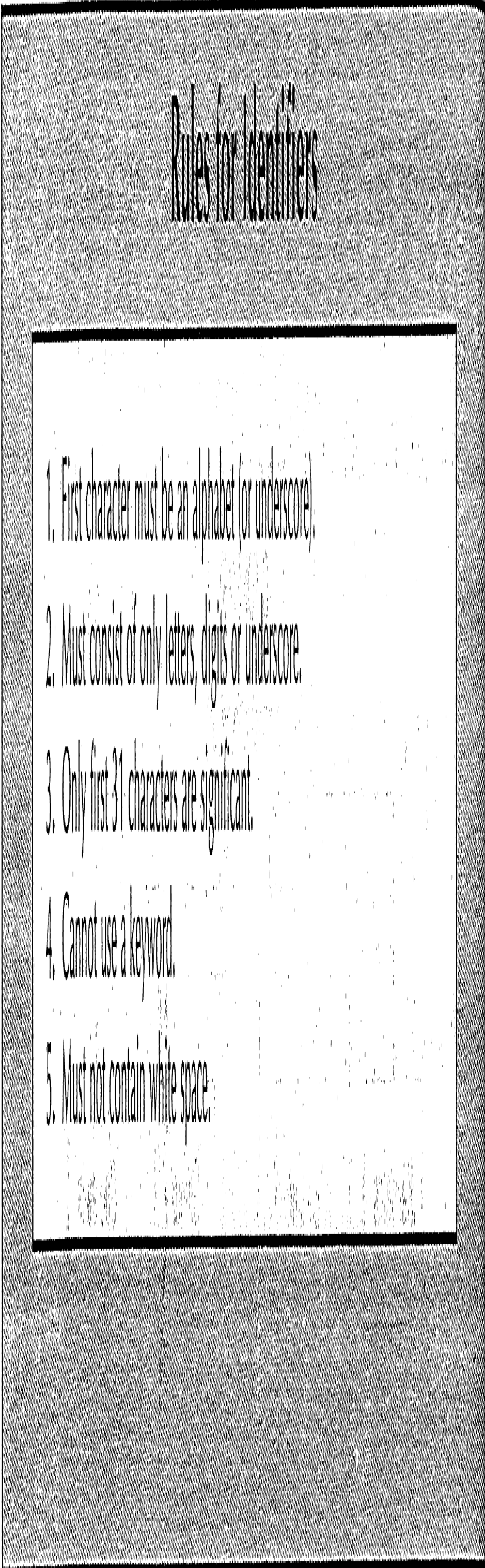 CSE 101:Computer Programming
Start up
Chapter: Constant, Variable and Data Types
Constant:
Refers to fixed values that do not change during the execution of a program
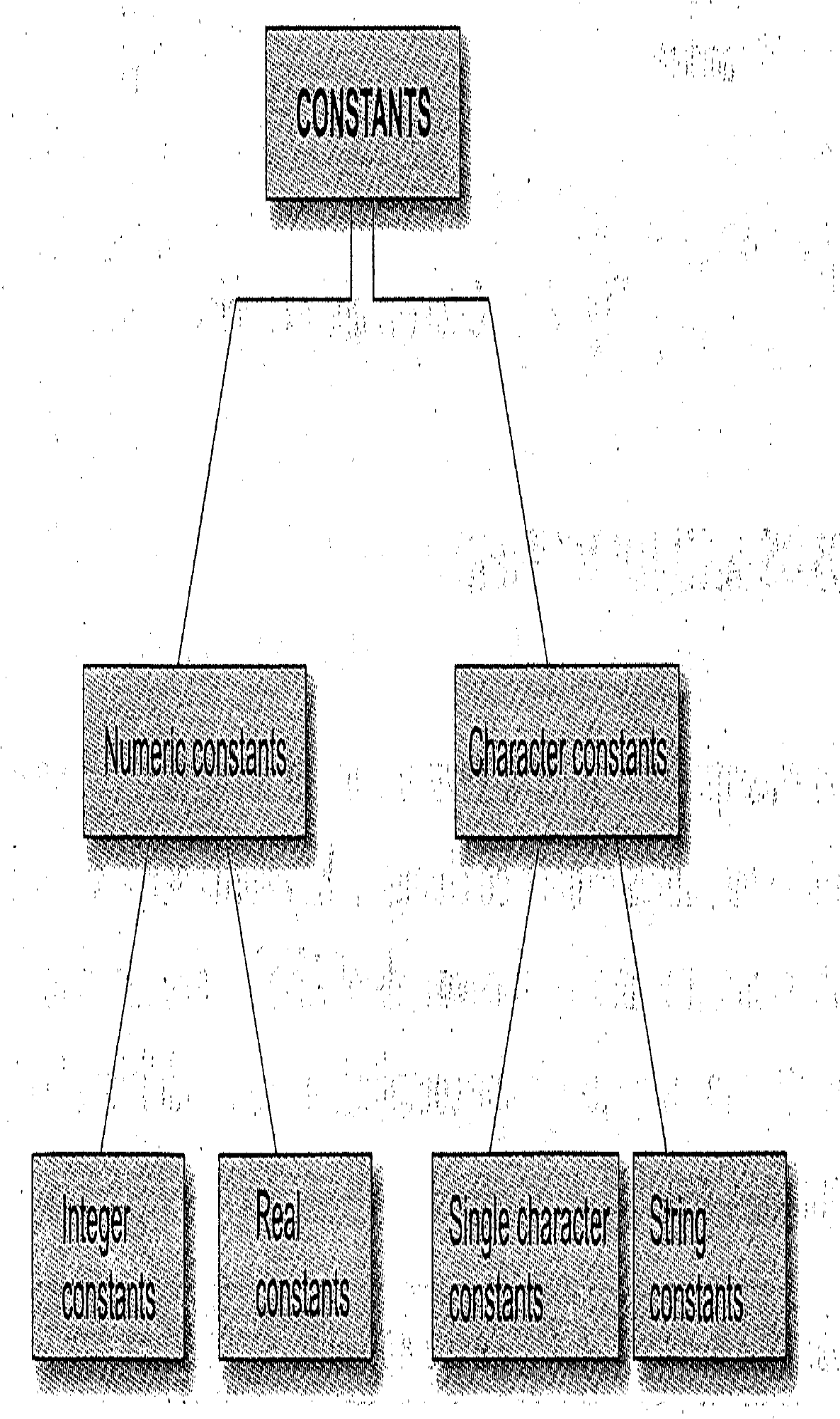 124, -234
0.05, -23.4
‘a’,  ‘z’
“CSE”, “EEE”
CSE 101:Computer Programming
Start up
Chapter: Constant, Variable and Data Types
Variable:
A variable is a data name that may be used to store a data value
 A variable may take different value at different time during the execution
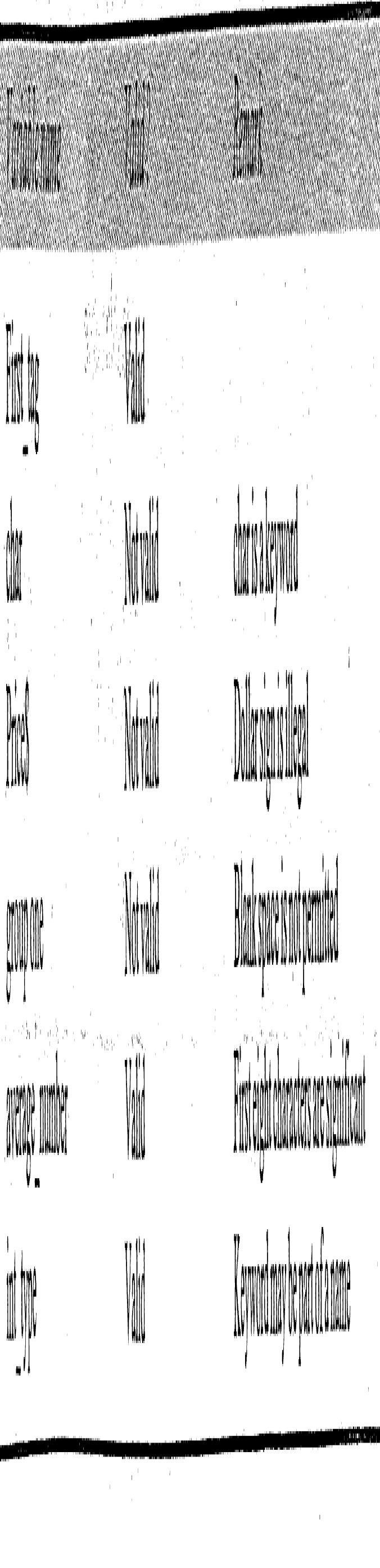 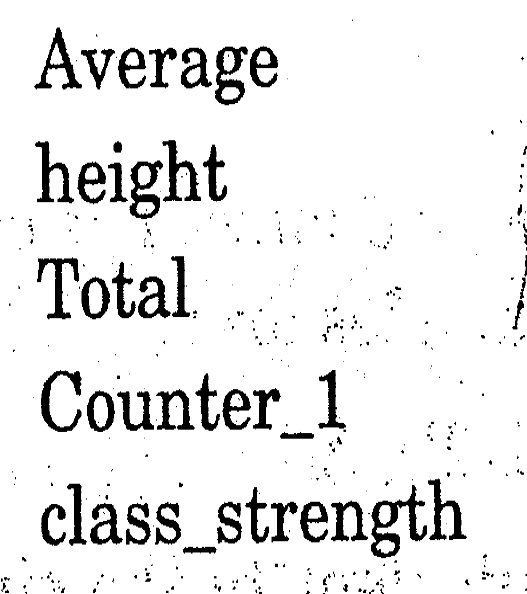 CSE 101:Computer Programming
Start up
Chapter: Constant, Variable and Data Types
Data Types:
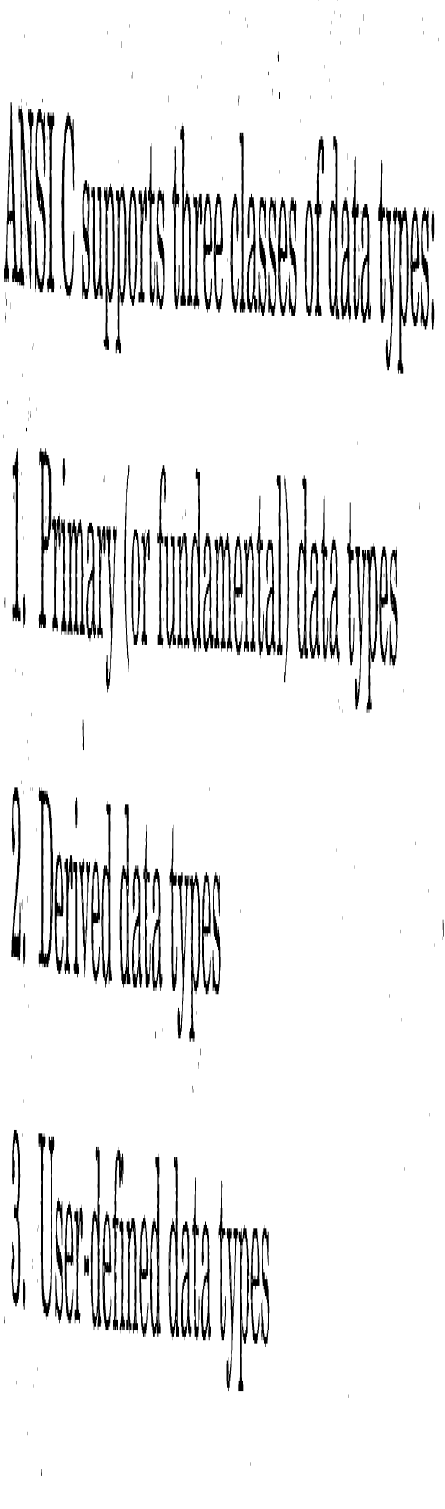 CSE 101:Computer Programming
Start up
Chapter: Constant, Variable and Data Types
Data Types: Primary Data Types
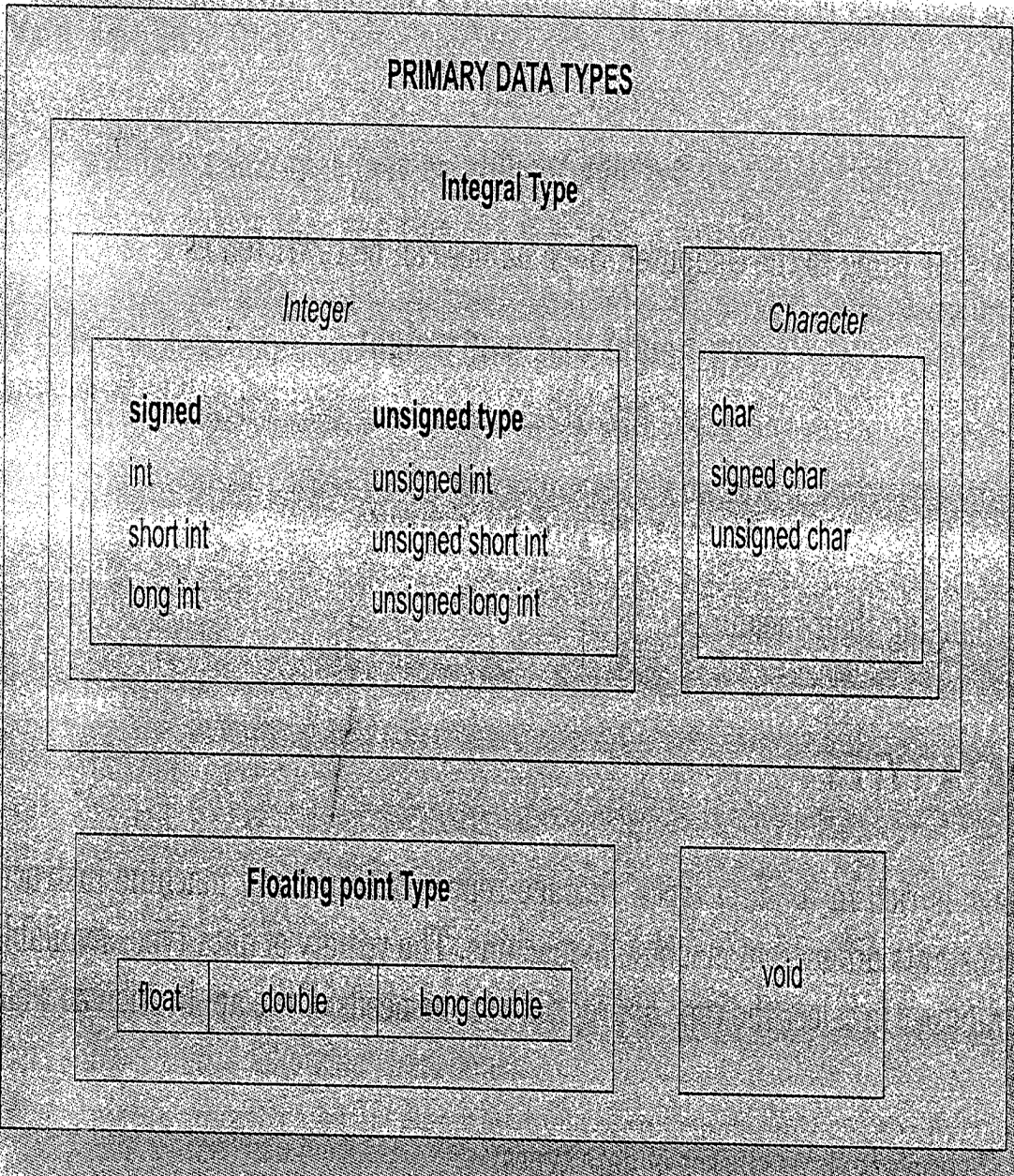 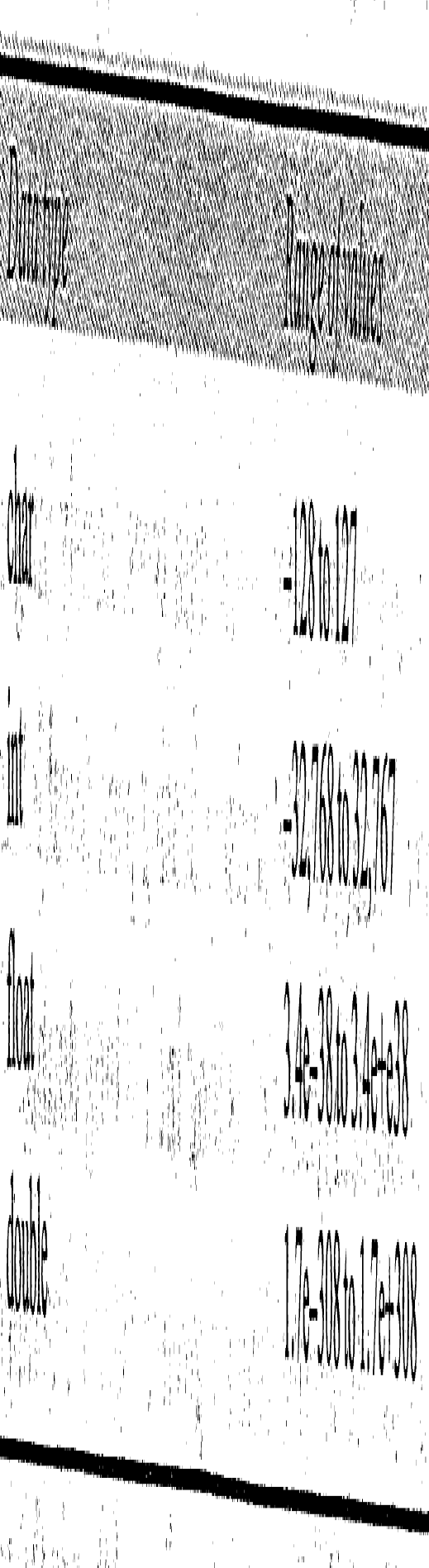 CSE 101:Computer Programming
Start up
Chapter: Constant, Variable and Data Types
Data Types: Primary Data Types
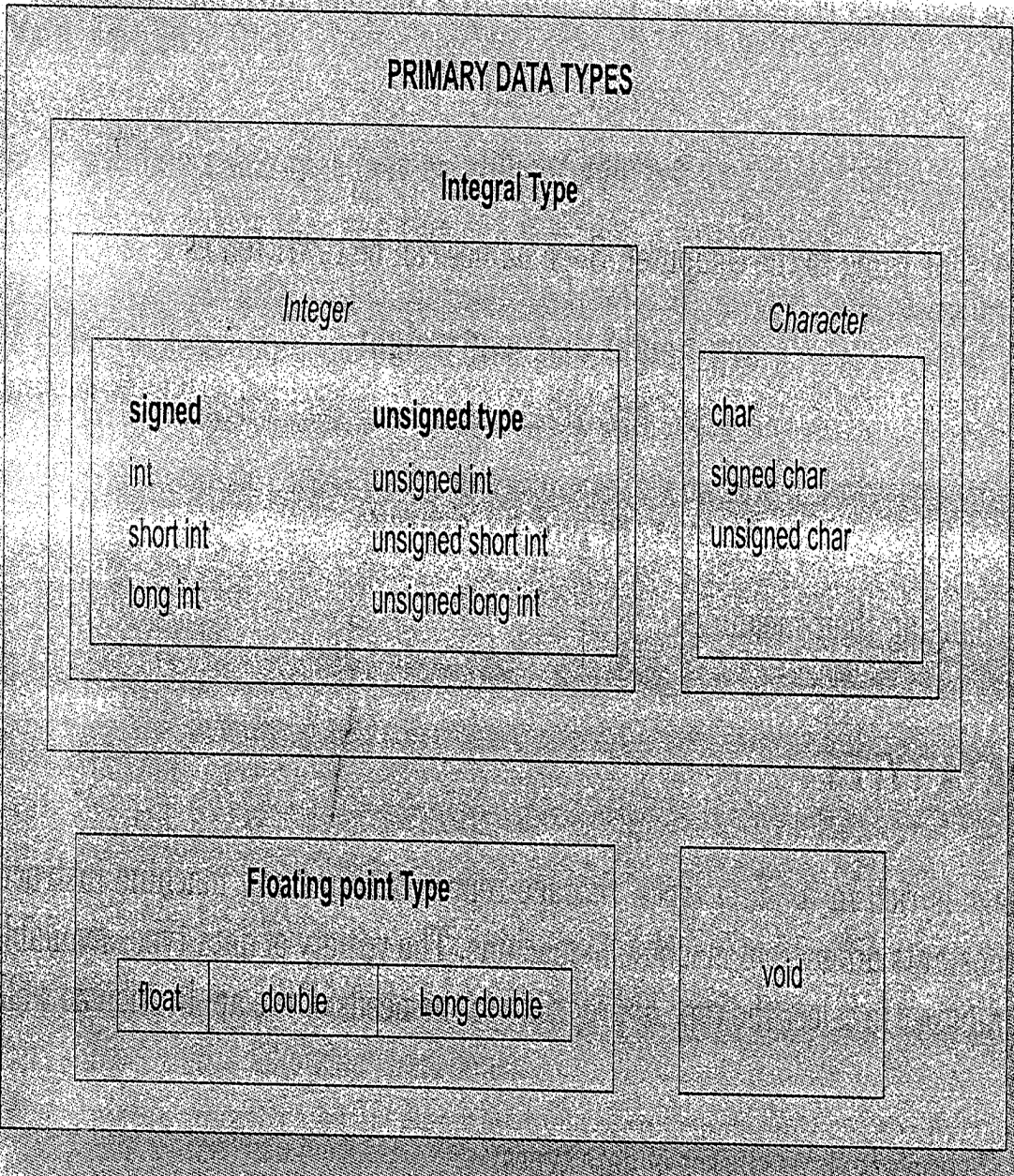 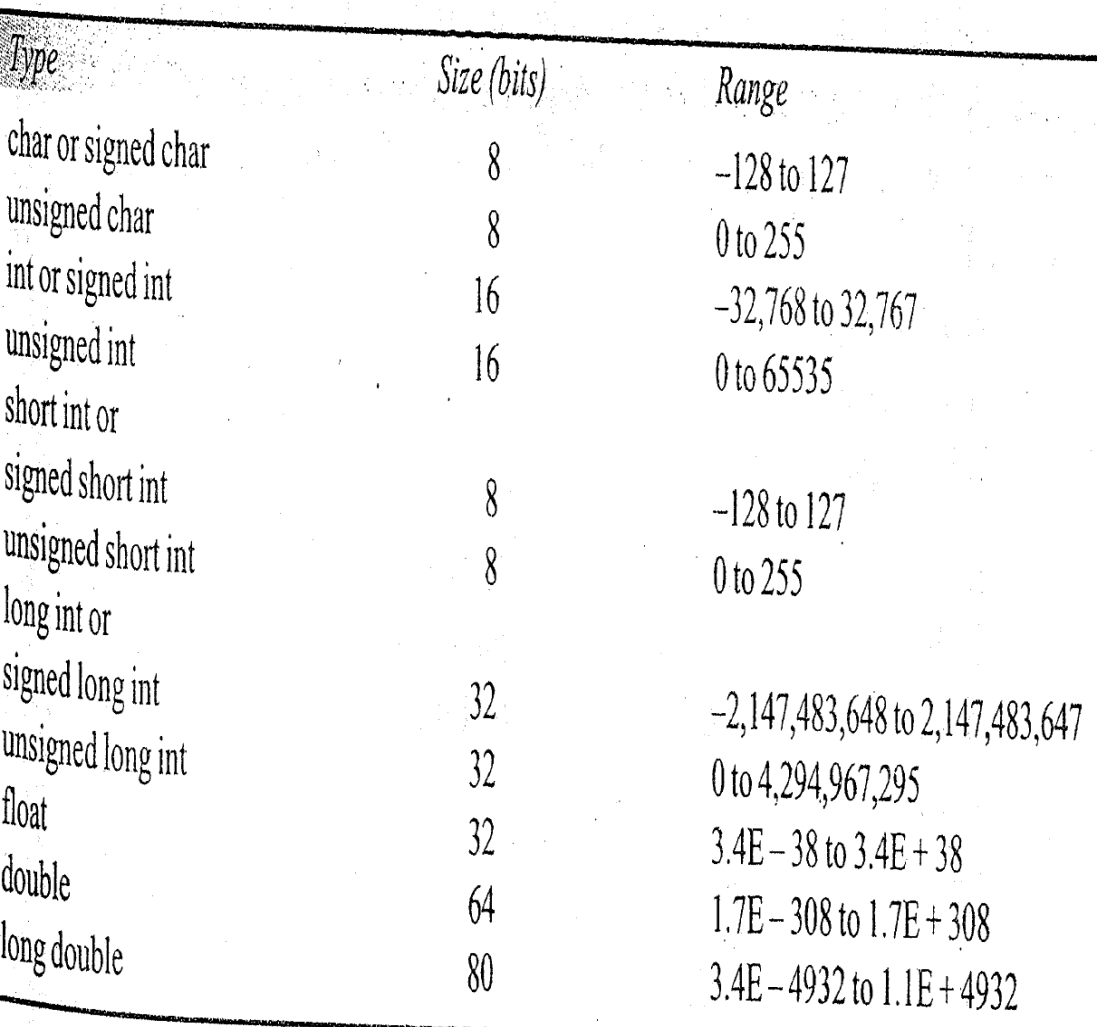 CSE 101:Computer Programming
Start up
Chapter: Constant, Variable and Data Types
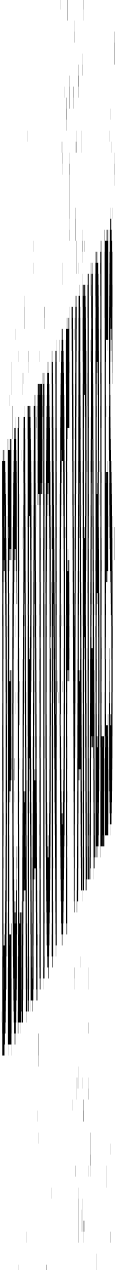 It tells the compiler what the variable name is.
It specifies what type of data the variable will hold.
Data Types:
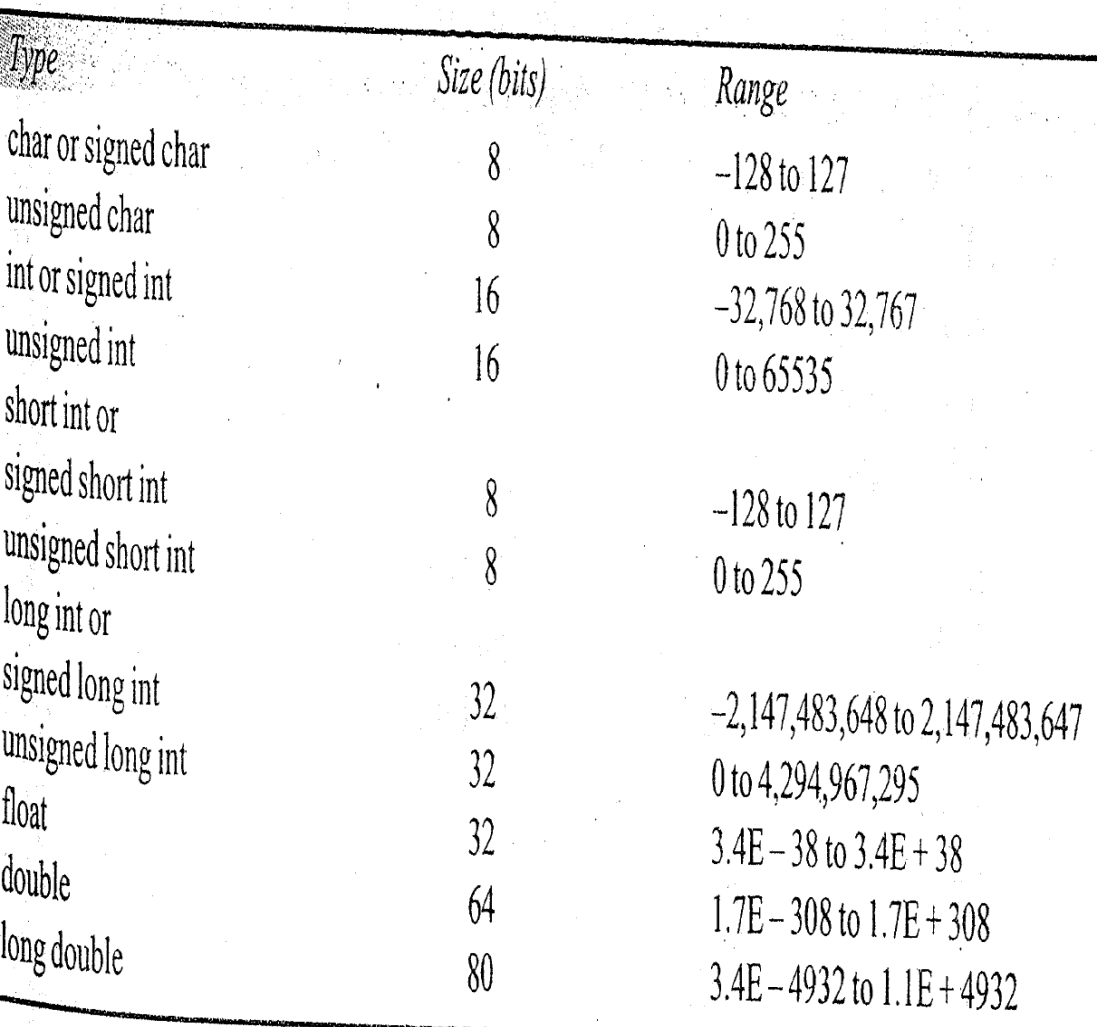 Declaration in C:
Int Roll;
Int Roll1, Roll2, Roll4;
CSE 101:Computer Programming
Start up
Chapter: Constant, Variable and Data Types
Data Types: Variables in a program
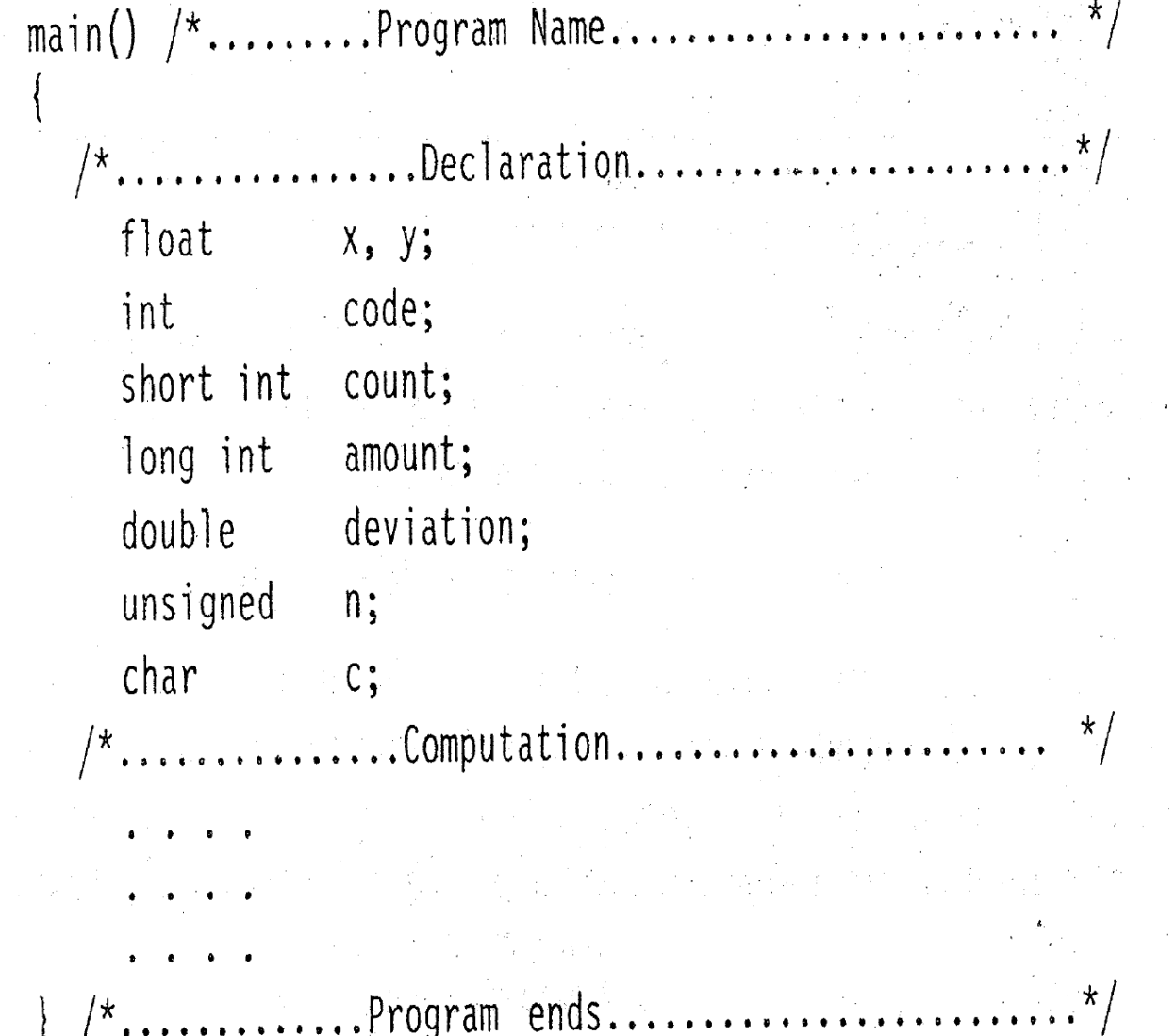 CSE 101:Computer Programming
Start up
Chapter: Constant, Variable and Data Types
Data Types: Assigning values to variables
#include<stdio.h>
#include<stdlib.h>

Void main()
{
  int a, b, c, total;
  float avg;
  total=a+b+c;
  avg=total/3;
  printf(“Total is %d”, total);
  printf(“Average of three is %f”, avg);
}
Still problem, because a, b, c do not have any values. Hence, how and what the compute for total and avg.
CSE 101:Computer Programming
Start up
Chapter: Constant, Variable and Data Types
Data Types: Assigning values to variables
#include<stdio.h>
#include<stdlib.h>

Void main()
{
  int a=10, b=15, c=20, total;
  float avg;
  total=a+b+c;
  avg=total/3;
  printf(“Total is %d”, total);
  printf(“Average of three is %f”, avg);
}
#include<stdio.h>
#include<stdlib.h>

Void main()
{
  int a, b, c, total;
  float avg;
  total=a+b+c;
  avg=total/3;
  printf(“Total is %d”, total);
  printf(“Average of three is %f”, avg);
}
Assigning values to variable.
CSE 101:Computer Programming
Start up
Chapter: Constant, Variable and Data Types
Data Types: Assigning values to variables
#include<stdio.h>
#include<stdlib.h>

Void main()
{
  int a, b, c, total;
  a= 10;
  b=15;
  c=20;
  float avg;
  total=a+b+c;
  avg=total/3;
  printf(“Total is %d”, total);
  printf(“Average of three is %f”, avg);
}
#include<stdio.h>
#include<stdlib.h>

Void main()
{
  int a=10, b=15, c=20, total;
  float avg;
  total=a+b+c;
  avg=total/3;
  printf(“Total is %d”, total);
  printf(“Average of three is %f”, avg);
}
Way of assigning values to variable.
CSE 101:Computer Programming
Start up
Chapter: Constant, Variable and Data Types
Data Types: Assigning values to variables
#include<stdio.h>
#include<stdlib.h>

Void main()
{
  int a, b, c, total;
  a= 10;
  b=15;
  c=20;
  float avg;
  total=a+b+c;
  avg=total/3;

  printf(“Total is %d”, total);
  printf(“Average of three is %f”, avg);
}
#include<stdio.h>
#include<stdlib.h>

Void main()
{
  int a=10, b=15, c=20, total;
  float avg;
  total=a+b+c;
  avg=total/3;
  printf(“Total is %d”, total);
  printf(“Average of three is %f”, avg);
}
#include<stdio.h>
#include<stdlib.h>

Void main()
{
  int a, b, c, total;
  a= 10;  b=15;  c=20;
  float avg;
  total=a+b+c;
  avg=total/3;
  printf(“Total is %d”, total);
  printf(“Average of three is %f”, avg);
}
Way of assigning values to variable.
CSE 101:Computer Programming
Start up
Chapter: Constant, Variable and Data Types
Data Types: Assigning values to variables
#include<stdio.h>
#include<stdlib.h>

Void main()
{
  int a, b, c, total;
  a= 10;
  b=15;
  c=20;
  float avg;
  total=a+b+c;
  avg=total/3;

  printf(“Total is %d”, total);
  printf(“Average of three is %f”, avg);
}
#include<stdio.h>
#include<stdlib.h>

Void main()
{
  int a=10, b=15, c=20, total;
  float avg;
  total=a+b+c;
  avg=total/3;
  printf(“Total= %d, Avg=%f”, total, avg);
}
#include<stdio.h>
#include<stdlib.h>

Void main()
{
  int a, b, c, total;
  a= 10;  b=15;  c=20;
  float avg;
  total=a+b+c;
  avg=total/3;
  printf(“Total is %d”, total);
  printf(“Average of three is %f”, avg);
}
printf for same task
Way of assigning values to variable.
CSE 101:Computer Programming
Start up
Chapter: Constant, Variable and Data Types
Data Types: Assigning values to variables
#include<stdio.h>
#include<stdlib.h>

void main()
{ 
int a=10, b=15, c=20, total;  float avg;  
total=a+b+c;  
avg=total/3;
printf(“Total= %d, Avg=%f”, total, avg);
}
Multiple statements in a same line
#include<stdio.h>
#include<stdlib.h>

void main(){ int a=10, b=15, c=20, total;  float avg;  total=a+b+c;  avg=total/3;
printf(“Total= %d, Avg=%f”, total, avg);}
CSE 101:Computer Programming
Start up
Chapter: Constant, Variable and Data Types
Data Types: Assigning values to variables
Initialization:
The process of giving initial values to variables is called initialization.
Example:
int AgeOfStd1, AgeOfStd2, AgeOfStd3=18;
char Grade=‘A’, Group;

AgeOfStd1=17;
AgeOfStd2=17;
Group=‘B’;

C permits the initialization of more than one variables in a single statement using multiple assignment operator. 
Example:
int AgeOfStd1, AgeOfStd2, AgeOfStd3;

AgeOfStd1=AgeOfStd2=AgeOfStd3=17;
CSE 101:Computer Programming
Start up
Chapter: Constant, Variable and Data Types
Data Types: Readingn data from keyboard to a variable
Scanf(“Control string”, &variable1, &variable2, …);
Control String:

%c for character data (char)
%d for integer data (int)
%ld for ling integer (long int)
%f for float data (float)
%.12f => to specify 12 digits after point
%lf for double data (double)
%.12lf => to specify 12 digit after the point
%u for unsigned data (unsigned)
Example:

Int a;
flat b;
char c;

scanf(“%d”, &a);

scanf(“%f”, &b);

scanf(“%c”, &c);
Through a single statement:

scanf(“%d%f%c”, &a,&b,&c);
CSE 101:Computer Programming
Start up
Chapter: Constant, Variable and Data Types
Data Types: Sending the value of a variable to monitor/output
printf(“Any srting+Control string+ string”, variable1, variable2, …);
Control String:

%c for character data (char)
%d for integer data (int)
%ld for ling integer (long int)
%f for float data (float)
%.12f => to specify 12 digits after point
%lf for double data (double)
%.12lf => to specify 12 digit after the point
%u for unsigned data (unsigned)
Example:
Int a=10;
flat b=12.5;
char c=‘A’;

printf(“The value of a is %d”, a);

printf(“b=%f”, b);

printf(“The letter =%c”, c);
Through a single statement:

printf(“a=%d; b=%f; c=%c”, a, b, c);
CSE 101:Computer Programming
Start up
Chapter: Constant, Variable and Data Types
Data Types: Readingn data from keyboard to a variable
Scanf(“Control string”, &variable1, &variable2, …);
Control String:

%c for character data (char)
%d for integer data (int)
%ld for ling integer (long int)
%f for float data (float)
%.12f => to specify 12 digits after point
%lf for double data (double)
%.12lf => to specify 12 digit after the point
%u for unsigned data (unsigned)
Example:
Void main()
{
 int Roll;
printf(“Enter your roll no”);
scanf(“%d”, &Roll);
printf(“Your roll is %d”, Roll);
}
CSE 101:Computer Programming
Start up
Chapter: Constant, Variable and Data Types
Data Types: Readingn data from keyboard to a variable
Scanf(“Control string”, &variable1, &variable2, …);
Output Window:
Example:
Void main()
{
 int Roll;
scanf(“%d”, &Roll);
printf(“Your roll is %d”, Roll);
}
Execution Pointer
CSE 101:Computer Programming
Start up
Chapter: Constant, Variable and Data Types
Data Types: Readingn data from keyboard to a variable
Scanf(“Control string”, &variable1, &variable2, …);
Output Window:
But we do not understand about what to do.
Example:
Void main()
{
 int Roll;
scanf(“%d”, &Roll);
printf(“Your roll is %d”, Roll);
}
Execution Pointer
CSE 101:Computer Programming
Start up
Chapter: Constant, Variable and Data Types
Data Types: Readingn data from keyboard to a variable
Scanf(“Control string”, &variable1, &variable2, …);
Output Window:
Example:
Void main()
{
 int Roll;
printf(“Enter your roll no”);
scanf(“%d”, &Roll);
printf(“Your roll is %d”, Roll);
}
Enter your roll no
Execution Pointer
Look at the cursor. It is at the end of the sentence.
CSE 101:Computer Programming
Start up
Chapter: Constant, Variable and Data Types
Data Types: Readingn data from keyboard to a variable
Scanf(“Control string”, &variable1, &variable2, …);
Output Window:
Example:
Void main()
{
 int Roll;
printf(“Enter your roll no\n”);
scanf(“%d”, &Roll);
printf(“Your roll is %d”, Roll);
}
Enter your roll no
Execution Pointer
Apply ‘\n’ to send cursor to a the new line.
CSE 101:Computer Programming
Start up
Chapter: Constant, Variable and Data Types
Data Types: Readingn data from keyboard to a variable
Scanf(“Control string”, &variable1, &variable2, …);
Output Window:
Example:
Void main()
{
 int Roll;
printf(“Enter your roll no\n”);
scanf(“%d”, &Roll);
printf(“Your roll is %d”, Roll);
}
Enter your roll no
4
Execution Pointer
CSE 101:Computer Programming
Start up
Chapter: Constant, Variable and Data Types
Data Types: Readingn data from keyboard to a variable
Scanf(“Control string”, &variable1, &variable2, …);
Output Window:
Example:
Void main()
{
 int Roll;
printf(“Enter your roll no\n”);
scanf(“%d”, &Roll);
printf(“Your roll is %d”, Roll);
}
Enter your roll no
45
Execution Pointer
CSE 101:Computer Programming
Start up
Chapter: Constant, Variable and Data Types
Data Types: Readingn data from keyboard to a variable
Scanf(“Control string”, &variable1, &variable2, …);
Output Window:
Example:
Void main()
{
 int Roll;
printf(“Enter your roll no\n”);
scanf(“%d”, &Roll);
printf(“Your roll is %d”, Roll);
}
Enter your roll no
45
Your roll no is 45
Execution Pointer
Look at the cursor. It is at the end of the sentence.
CSE 101:Computer Programming
Start up
Chapter: Constant, Variable and Data Types
Data Types: Readingn data from keyboard to a variable
Scanf(“Control string”, &variable1, &variable2, …);
Output Window:
Example:
Void main()
{
 int Roll;
printf(“Enter your roll no\n”);
scanf(“%d”, &Roll);
printf(“Your roll is %d\n”, Roll);
}
Enter your roll no
45
Your roll no is 45
Execution Pointer
CSE 101:Computer Programming
Start up
End of slide